Cultural domain analysis
Introduction
Cultural Domain Analysis – Outline
What is CDA? History of cognitive anthropology
CDA is not about preferences
Methods for collecting CDA data
CDA and anthropological theory: evolution, models of culture, taxonomies, relation of CDA content to larger environmental forces
CDA in the array of methods
Where is CDA in the big array of methods for the study of human thought and human behavior?
Data Collection, Data Matrices, and Data Analyses
Observations
Structured Surveys
  Rankings
  Ratings
   Likert-like, analog,
   magnitude, etc.
Texts
Cultural Domain Analysis
Free lists
Frame elicitation
Triads
Pile sorts
Paired comparisons
Content analysis
Variables, Items
Items, Things
Profile
Matrix
(Rectangular 
or 2-mode)
Similarity
Matrix
(Square or 1-mode)
Similarity Measures
Match Coefficient
Jaccard Coefficient
Pearson’s r, etc.
People,
Cases,
Episodes
Items, things
Units of Analysis
PROFIT Analysis
Exploratory Techniques
Standard Statistical Analysis
Scaling Techniques
Multivariate
  MANOVA
  Regression
Bivariate
  Tables
  Χ2
  ANOVA
  T-test
  Pearson’s R
Univariate
  Range
  Mean
  Std. Dev.
Unidimensional
   Guttman, & Likert Scaling
   Consensus analysis
Multidimensional
   Factor analysis
   Correspondence analysis
Principle components analysis
Multidimensional scaling
Cluster analysis
Network analyses
QAP
Confirmatory
Exploratory
© Ryan  1997
Culture and cognition
Many disciplines are concerned with how people hold onto information and how they fit new information into a crowded scene.
Cognitive psychologists have made many contributions. See particularly:
Rosch, E. and Lloyd, B.B. Principles of categorization. in Rosch, E. and Lloyd, B.B. eds. Cognition and categorization, L. Erlbaum Associates, Hillsdale, N.J.; New York, 1978, 27-48.
Protypicality
Rosch’s seminal work is on protoypicality.
A robin is a better representation of a bird than a penguin is, or an ostrich. 
First of all, robins fly. But if you do the experiments, you find that passerines in general have the prototypical bird shape.
In psychology, then, the focus is on experiment, and isolating features of cognition.
Cognition in the wild
The contribution of anthropology to this effort is known as cultural domain analysis (CDA). 
Think of this as studying cognition about categories in the wild.
Way-finding studies
Cultural taxonomies
Componential analysis
CDA defined
Cultural domain analysis is the study of how people in a group think about lists of things that somehow go together. 
lists of physical, observable things—plants, colors, animals, symptoms of illness—or conceptual things—occupations, roles, emotions.
 
The goal is to understand how people in different cultures (or subcultures) interpret the content of domains differently. 
Borgatti, S. P. 1994. Cultural Domain Analysis. Journal of Quantitative Anthropology, 4: 261-278.
Grue
The spectrum of colors, for example, has a single physical reality that you can see on a machine. 
Some people (!Xhosa, Navajo, Ñähñu) identify colors across the physical spectrum of green and blue with a single gloss. 
In Ñähñu, the word for grue is nk’ami and in Navajo it’s dootl’izh.
Adjective+grue
The Navajo see the difference between things that are the color of grass and things that are the color of a clear sky.
But they label chunks of the color spectrum differently than we do and use modifiers to express differences within the blue-green spectrum. 
In Navajo, turquoise is yáago dootl’izh, or sky grue, and green is tádlidgo dootl’izh, or water scum grue (Oswald Werner, personal communication).
Lipstick colors
If this seems exotic to you, get a chart of 100 lipstick colors or house paint colors and ask people around the university to name the colors.
 
Do you predict that, on average, men and women will recognize and name the same number of colors?
Begins with kinship
This concern for understanding cultural differences in how people cut the natural world goes a long way back in anthropology. 
Lewis Henry Morgan (1870) studied systems of kinship nomenclature. 
If someone says, “This is my sister,” you can’t assume that they have the same mother and father. Lots of different people can be called “sister,” depending on the kinship system.
The genealogical method
In his work with the Murray Islanders (in the Torres Straits between Australia and Papua New Guinea) and with the Todas of southern India, W.H.R. Rivers developed the genealogical method.
to elicit accurately and systematically the inventory of kin terms in a language. 
ego-centered graphs for organizing kinship data.
Kroeber 1909
Anthropologists also noticed very early that, although kinship systems could be unique to each culture—which would mean that each system required a separate set of rules—they simply weren’t.
Alfred Kroeber showed in 1909 that just eight features were needed to distinguish kinship terms in any system.
Features of kinship systems
(1) is speaker and relative the same or different generation?
(2) relative age: older or younger brother 
(3) is relative is collateral or lineal?
(4) is relative affinal or consanguineal?
(5) is relative is male or female?
(6) is speaker is male or female?
(7) is link male or female?
(8) is link alive or dead?
6,561 kinship systems
Now, if you first choose any of eight features and then choose among the two alternatives to each feature, there are 38=6,561 kinds of kinship systems. 
Some rare systems (the bilineal Yakö of Nigeria, the ambilineal Gilbert Islanders).
But most of the world’s kinship systems are of one those familiar types that early anthropologists identified and labeled: the Hawaiian, Sudanese, Omaha, Eskimo, Crow, and Iroquois types.
Early anthropologists found it pretty interesting that the world’s real kinship systems comprised just a tiny set of the possibilities. 
Today’s hardy band of kinship analysts continue to work in this tradition. 
See: Kronenfeld, David B., Guest Editor. 2001 Special Issue: Kinship.  Anthropological Theory Vol. 1, No. 2.
From kinship to plants and …
The early interest in classifying kinship systems led to methods for discovering sets of terms in other domains:
kinds of foods
things to do on the weekend
kinds of crime
bad names for ethnic groups
dirty words
names for illnesses
Domains are not preferences
Note that none of these domains is about preferences. 
Eliciting the contents of a cultural domain is very different from asking people about their preferences for items in the domain.
Predicting preferences
We usually ask people about their preferences because we want to predict those preferences. 
If we ask people which of two political candidates they favor in an election, we might also ask them about their income, their ethnicity, their age, and so on. 
Then we look for packages of variables about the people that predict their preference for a candidate.
Domain contents ...
We might do the same thing to predict why people prefer certain brands of cars, or why they have a particular position on controversial issues. 
In cultural domain analysis, we’re interested in the items that comprise the domain—the illnesses, the edible plants, the jobs that women and men do …
And domain structure
We’re also interested in how things that are external to the people we interview are related to each other in people’s minds.
Cultural domain analysis involves, among other things, the building of folk taxonomies from data that informants supply about what goes with what.
An orange is a kind of fruit, and a Valencia is a kind of orange.
Methods for collecting data
The methods for collecting lists and similarities among the items in a list—that is, the contents of a domain and people’s ideas about what goes with what— include:

free lists
sentence frames
triad tests
pile sorts
paired comparisons
rankings
rating scales
CDA and theory
In the next section, we’ll explore several ways in which CDA helps us develop theory in anthropology.
Cultural evolution
What causes the elasticity of lexicons?
Meaning and distinctive features
Evolutionary studies
Anthropologists are also concerned with evolution – of the mind, of language…
The study by Brent Berlin and Paul Kay on the evolution of color terms is paradigmatic. 
Seven stages in the development of color terms:
Berlin, B and P. Kay 1969. Basic Color Terms: Their Universality and Evolution Berkeley, University of California Press.
Color terms
All languages have: white/black, color/lack of color. 
When languages acquire a third term, it is always red.
The fourth term is either green or yellow. 
The fifth term is also either green or yellow enters
The sixth term is blue 
At seven terms, brown enters. 
At eight or more terms, purple, pink, orange, grey or combinations of these terms enter the lexicon. 
Moreover, color lexicons become more complex as societies become more complex.
Plant correlates of color
Cecil Brown and Stanley Witkowski replicated Berlin and Kay’s work using plants. 
At the first stage of lexical complexity, all languages have a word for plant. 
Then, trees are distinguished.
Then grerb (small herbaceous plant class) enters the lexicon.
Then bush.
Then grass and vines. 
Brown, Cecil H.     Folk Botanical Life Forms: Their Universality and Growth.  American Anthropologist June, 1977 Vol. 79(2): 317-342
And animal correlates
In the animal kingdom, the simplest lexicons distinguish animals from plants. 
Then fish enter the lexicon.
Then bird
Then snake.
Then wug.
Then mammal. 

S R Witkowski, and C H Brown. 1978. Lexical Universals. Annual Review of Anthropology 7: 427-451
Linguistic universality or relativity?
Berlin and Kay’s work sparked decades of research on whether the perception of color is universal in humans or culturally relative.
We won’t decide that here, but it’s a good topic for discussion when you teach this material.
Lexicons are elastic
For example, the complexity of the lexicon for organisms is very plastic:  
People in small-scale societies can name from 400-800 plants. 
In modern, urban areas, this is 40-80 -- and they recognize even fewer (see Gatewood on loose talk).
The cause of this change is another good topic for discussion in teaching this material.
Gatewood, J. B. 1983a. Loose talk: Linguistic competence and recognition ability. American Anthropologist 85:378–386.
Representing internal states
Whatever internal state we study (cognition, attitudes, beliefs), we eventually have to represent—model—the findings of research. 
An important goal of this effort is to predict outcomes of thought and behavior.
Are models the things?
An ethnographic decision model is a representation of how people make decisions. 
A taxonomy and a componential analysis are representations of how people categorize things. 
A schema, or script, is a set of place-holders for things or behaviors. 
All of these are representations.
Componential analysis
Componential analysis is a formal, qualitative technique for studying meaning. 
Objectives:
(1) to specify the conditions under which a native speaker of a language will call something (like a plant, a kinsman, a car) by a particular term
(2) to understand the cognitive process by which native speakers decide which of several possible terms they should apply to a particular thing.
Componential analysis, cont.
Charles Frake, for example, described componential analysis as a step toward “the analysis of terminological systems in a way which reveals the conceptual principles that generate them” (1962:74).
Frake, C. O.  (1962).  The ethnographic study of cognitive systems.  In Anthropology and human behavior, pp. 72-85.  Washington, DC:  Anthropological Society of Washington.
Distinctive features
Componential analysis is based on the principle of distinctive features in phonology.
There is a unique bundle of features that define each of the consonantal sounds in English. 
The distinctive feature of “mad” and “bad” is that the bilabial /m/ is nasal, and not a stop.
Distinctive features, cont.
Consider the difference in the sounds represented by P and B in English. 
Both are made by twisting your mouth into the same shape. 
This is a feature of the P and B sounds called “bilabial” or “two-lipped.”
Distinctive features, cont.
Another feature is that they are both “stops.” 
They are made by stopping the flow of air for an instant. 
An S sound also requires that you restrict the air flow, but not completely. 
You kind of let the air slip by in a hiss. 
The feature that distinguishes /p/ and a /b/ is voicedness (or voicing).
The feature that distinguishes /s/ and /z/ is voicedness.
Meaning and features
In “bit” and “pit,” the only feature that differentiates them is voicing on the first sound in each word. 
The “pitness” of a pit and the “bitness” of a bit are not in the voicelessness or voicedness of /p/ and /b/ 
Native speakers of English will distinguish the two words, and their meanings.
And they can trace the difference to that little feature of voicing if you push them a bit.
Distinctive features of kin terms
Any two “things” (sounds, kinship terms, names of plants, names of animals, etc.) can be distinguished by exactly one binary feature that either occurs (+) or doesn’t occur (–)
With two features you can distinguish four things.
Thing 1 can be ++, thing 2 can be + –, thing 3 can be –+, and thing 4 can be – –
Kin terms
Notice that there are just a few attributes here: sex, age, and species. 
Age and sex distinctions are applied widely.
There may be a limited number of distinctions for understanding cognitive domains.
“Daughter” in English is a consanguineal, female, descending generation person. 
So is a niece, but a niece is through a sibling or a spouse.
Folk taxonomies and levels of contrast
We try to distinguish items in a taxonomy at the same level of contrast.
If people list apples and fruit as kinds of food, there is a level-of-contrast problem. 
A common way to display folk taxonomies is with a branching tree diagram.
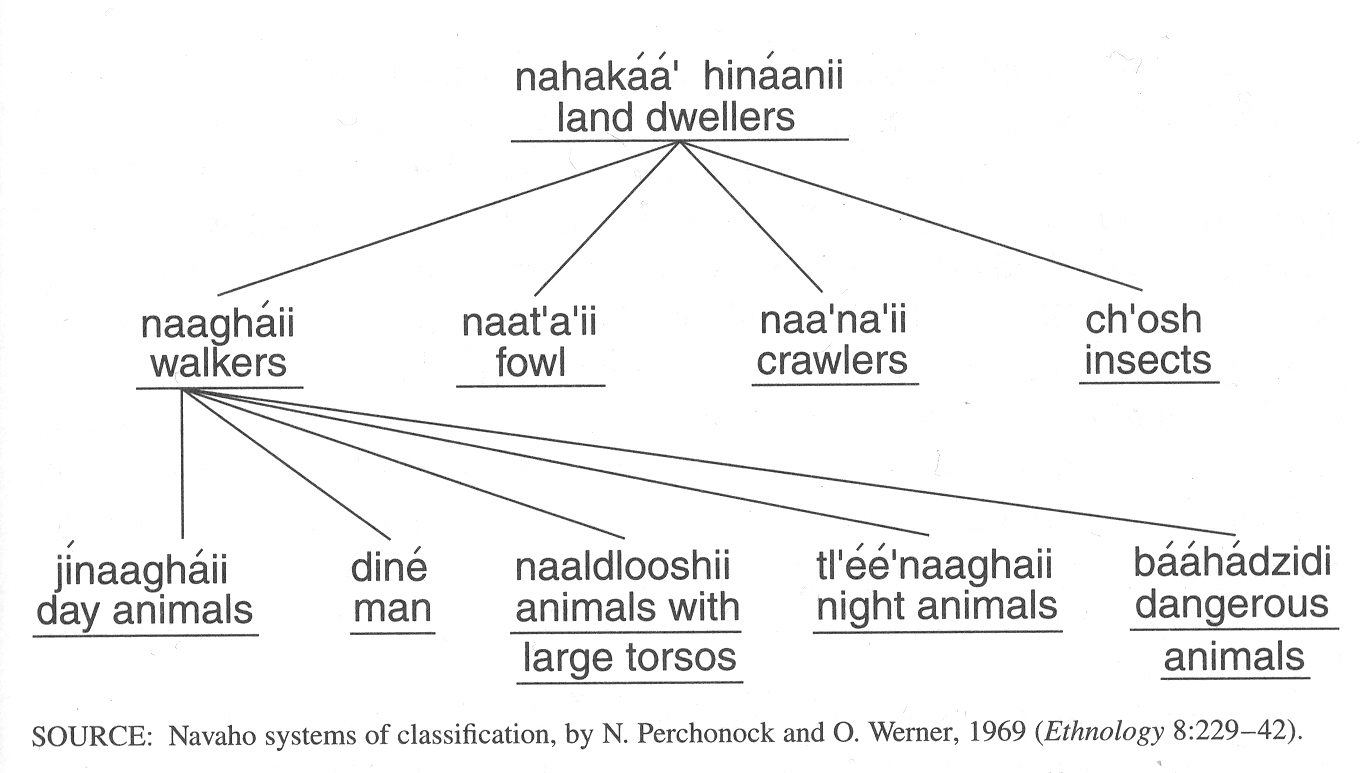